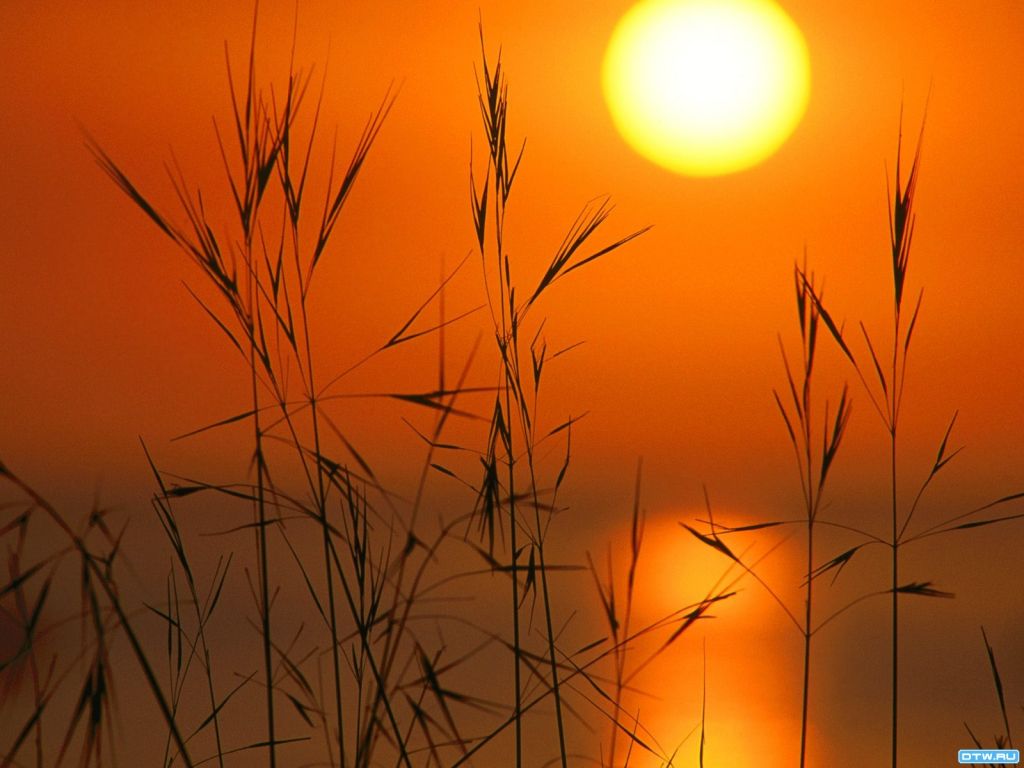 Естетичне виховання
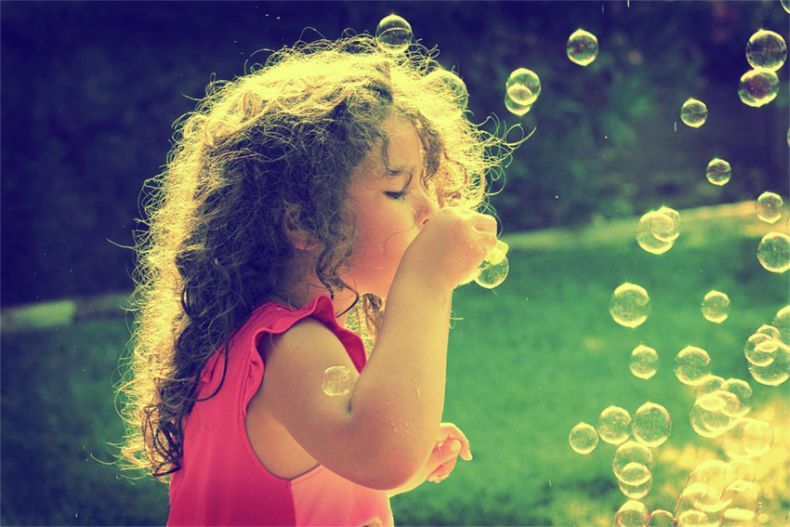 Естетичний розвиток –
процес становлення і вдосконалення естетичної свідомості  та естетичної діяльності особистості.
Естетичне
виховання – 

 систематичний, цілеспрямований вплив дорослих на естетичний розвиток дитини з метою формування естетичного ставлення до життя, розвитку сприймання й розуміння прекрасного у мистецтві, природі, взаєминах людей, художніх потреб, здатності до художньої творчості.
Мета: 
 формування естетичної культури особистості - своєрідного сплаву особистісних якостей, які обумовлюють критерії її оцінювання прекрасного й потворного, вияв чуття міри у власній творчості.
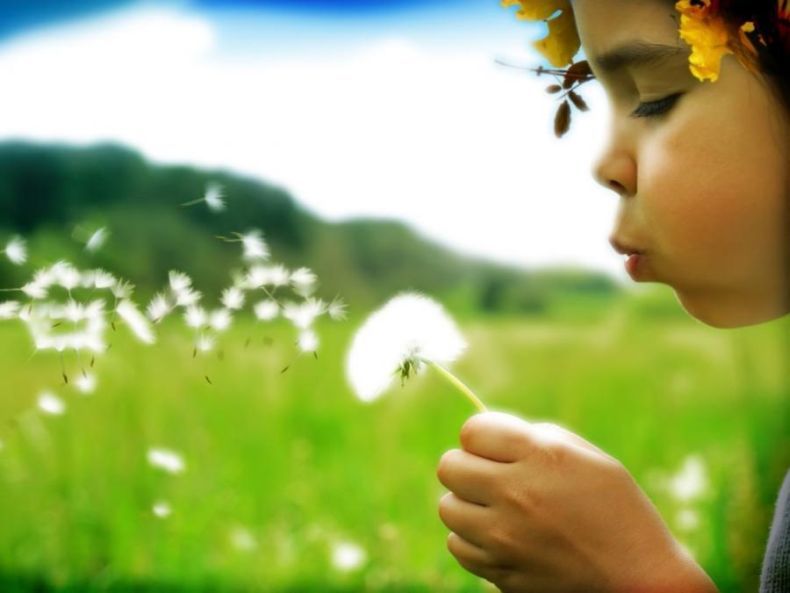 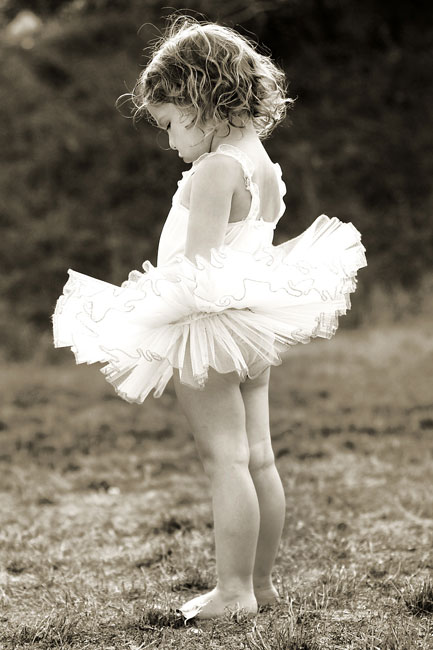 Завдання:
Формування естетичного ставлення до дійсності, естетичних уявлень і суджень.
Освоєння дітьми естетичної діяльності.
Розвиток загальних і спеціальних художньо - творчих здібностей дітей.
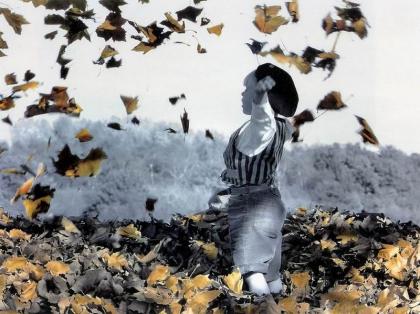 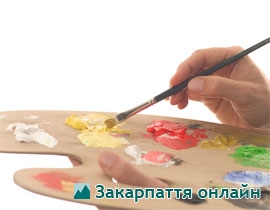 Методи
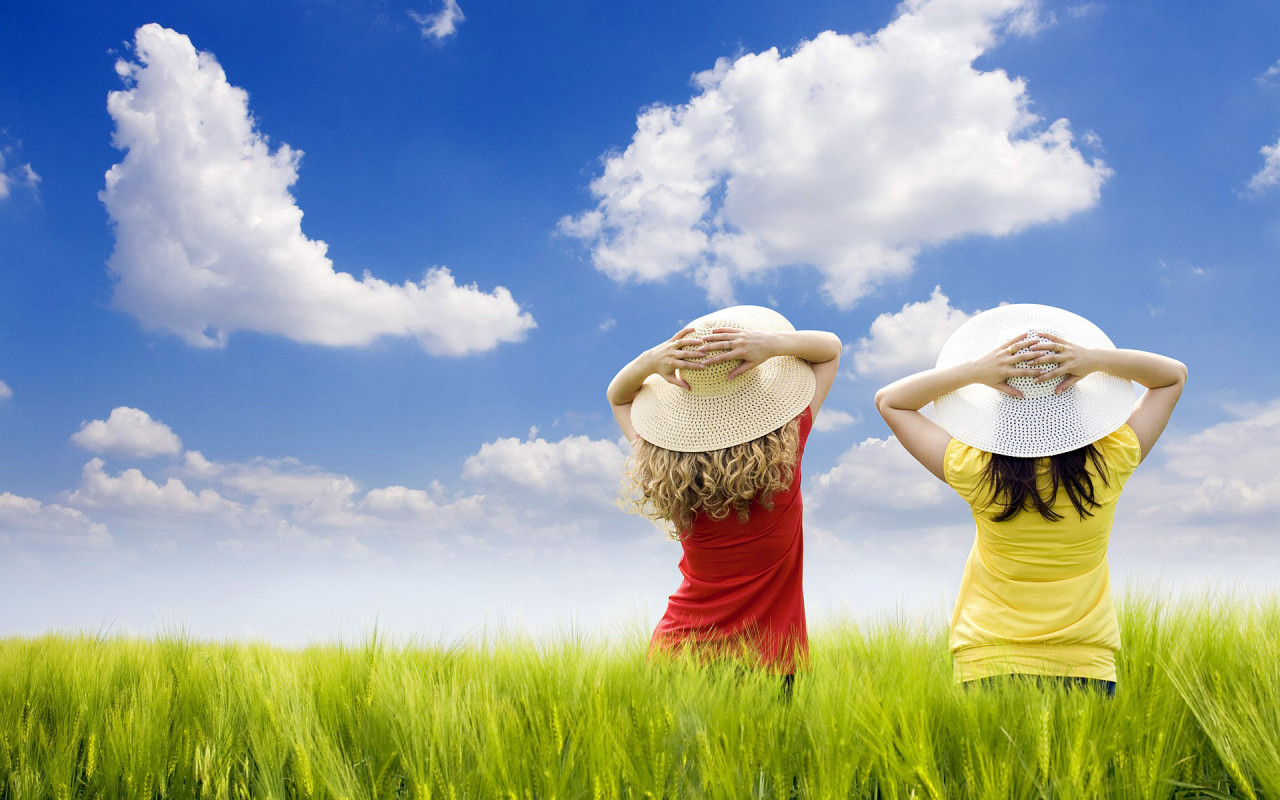 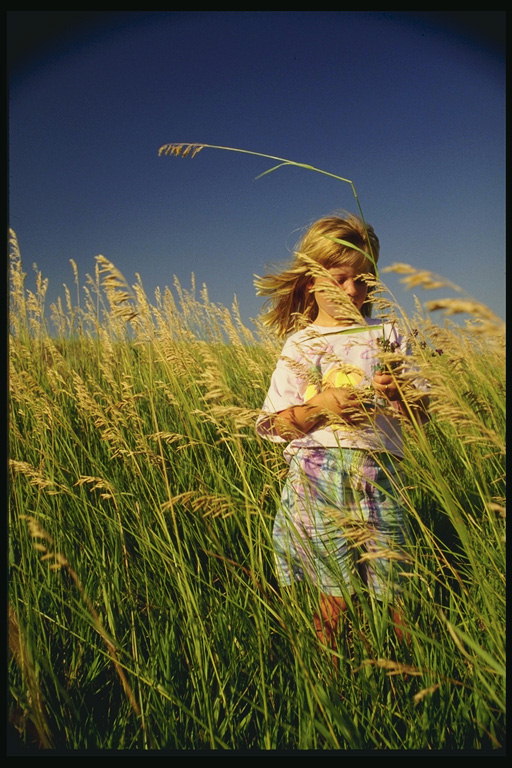 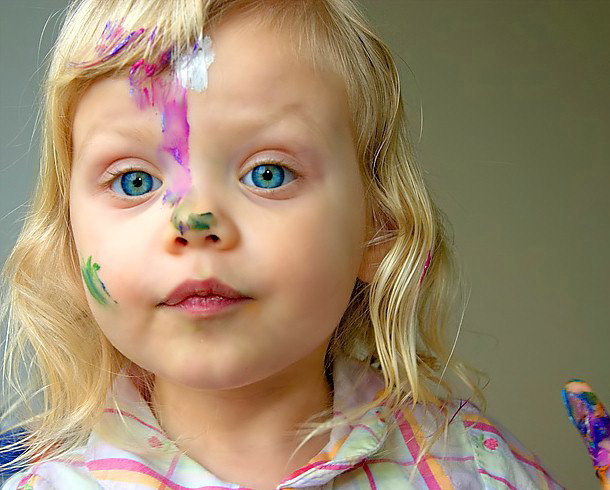 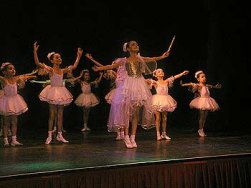